QNAP SSD Cache
How is QNAP SSD Cache different from others?
Optimized SSD Cache configurations for business applications:
[Speaker Notes: Synology 目前應該也可以上到4GB Write Cache:https://www.synology.com/zh-tw/knowledgebase/DSM/help/DSM/StorageManager/genericssdcache其他Ivan提供的2,3,4項目可能也有變化。]
Read Write Cache
The difference between Read-Only and Read-Write Cache:
Read Caching
Read / Write
 Caching
When using Read-Write Cache, SSD cache should be created as a protected RAID to prevent data loss.
HDD STORAGE
Total capacity=hard drive
Total capacity=hard drive
SDD STORAGE
[Speaker Notes: Synology 目前應該也可以上到4GB Write Cache:https://www.synology.com/zh-tw/knowledgebase/DSM/help/DSM/StorageManager/genericssdcache其他Ivan提供的2,3,4項目可能也有變化。]
SSD Cache for one volume/LUN
SSD Cache that can only apply to one volume at a time:User can only select Read-Only Cache when have multiple volumes with 2 SSD.
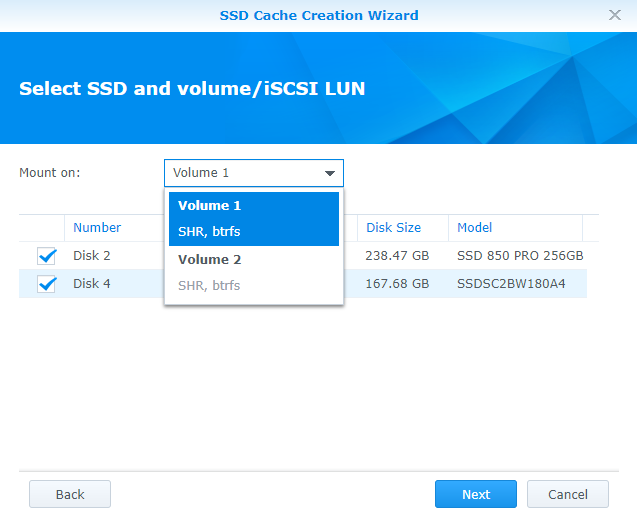 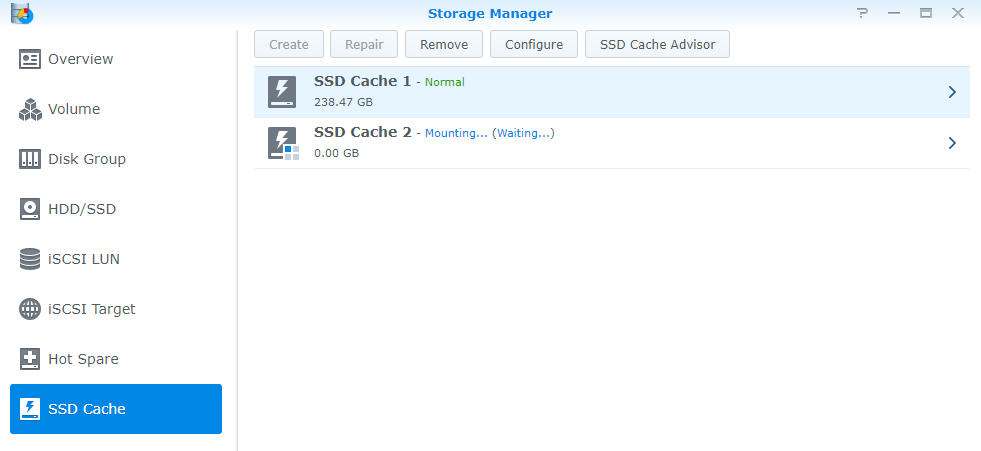 QNAP Global On-Demand SSD Cache
SSD Cache that can apply to all volumes and iSCSI LUN with single setup:Allows user to apply global Read-Write Cache on multiple volumes.
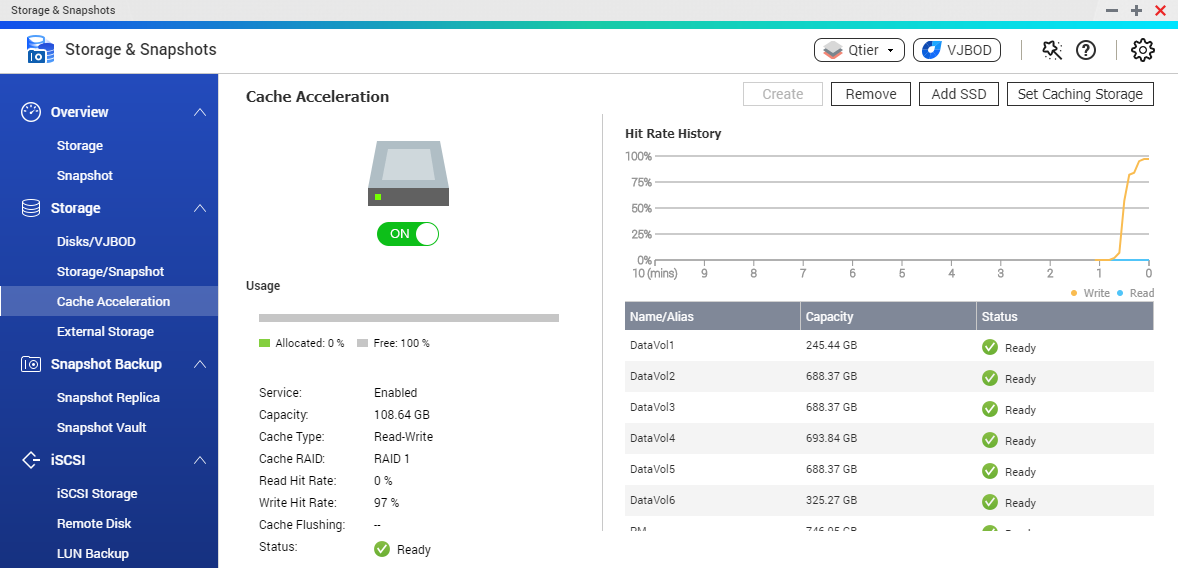 QNAP Hybrid Backup SyncSolid Backup Solutions for Data Security and Recovery
To realize 10GbE high performance backup experience
QNAP Systems, Inc.
[Speaker Notes: http://172.17.31.247:8080/cgi-bin/  
TS-1635 with snapshot]
A Solid Data Protection Solution in one App
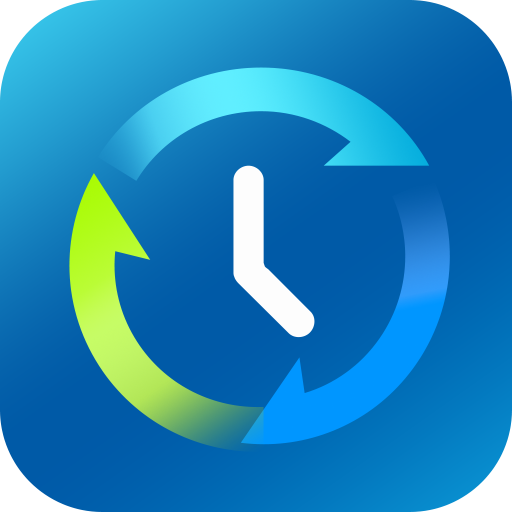 Hybrid Backup Sync
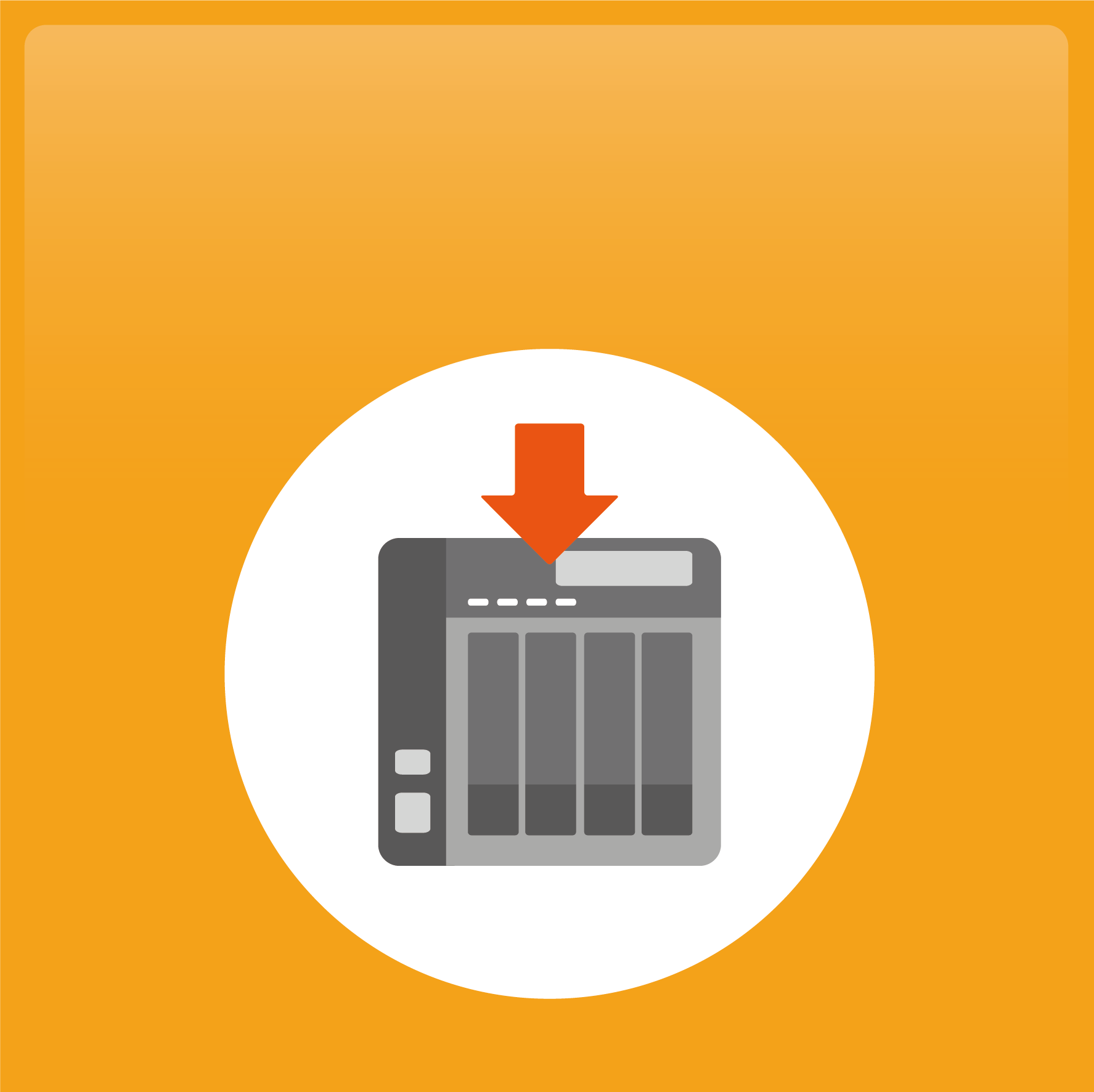 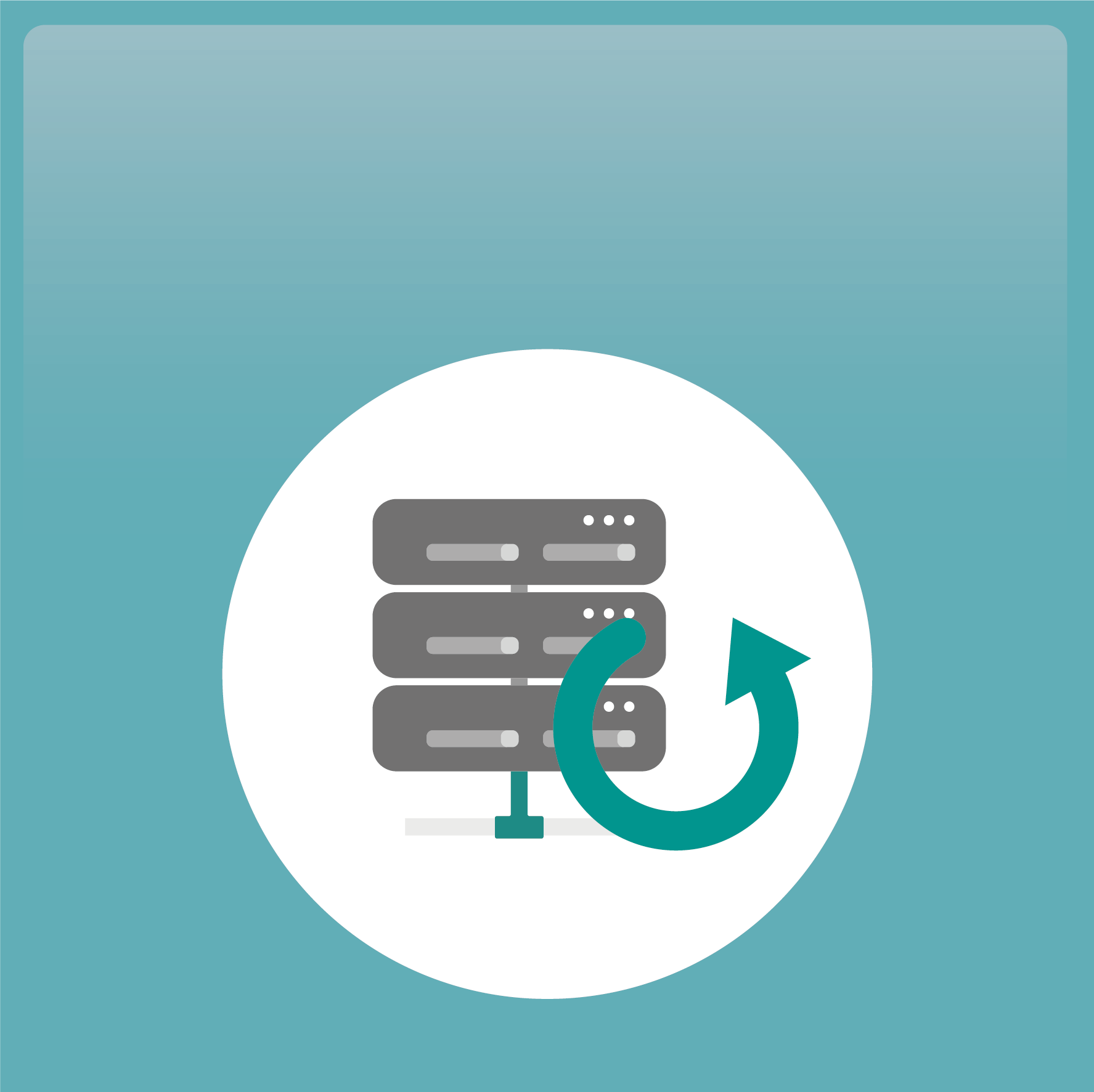 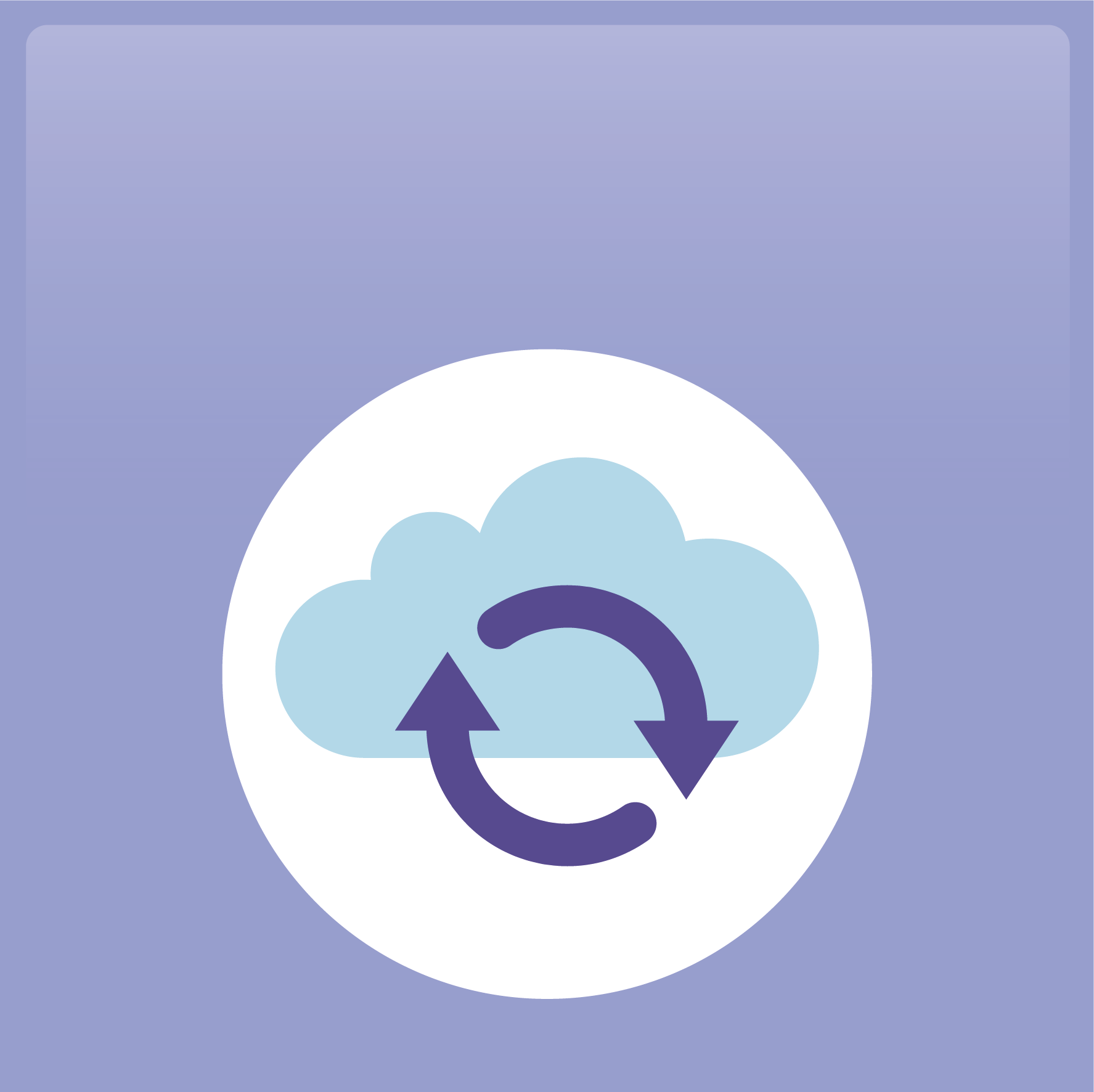 Backup
Restore
Sync
Backup – Hybrid Cloud Perfectly Integrated
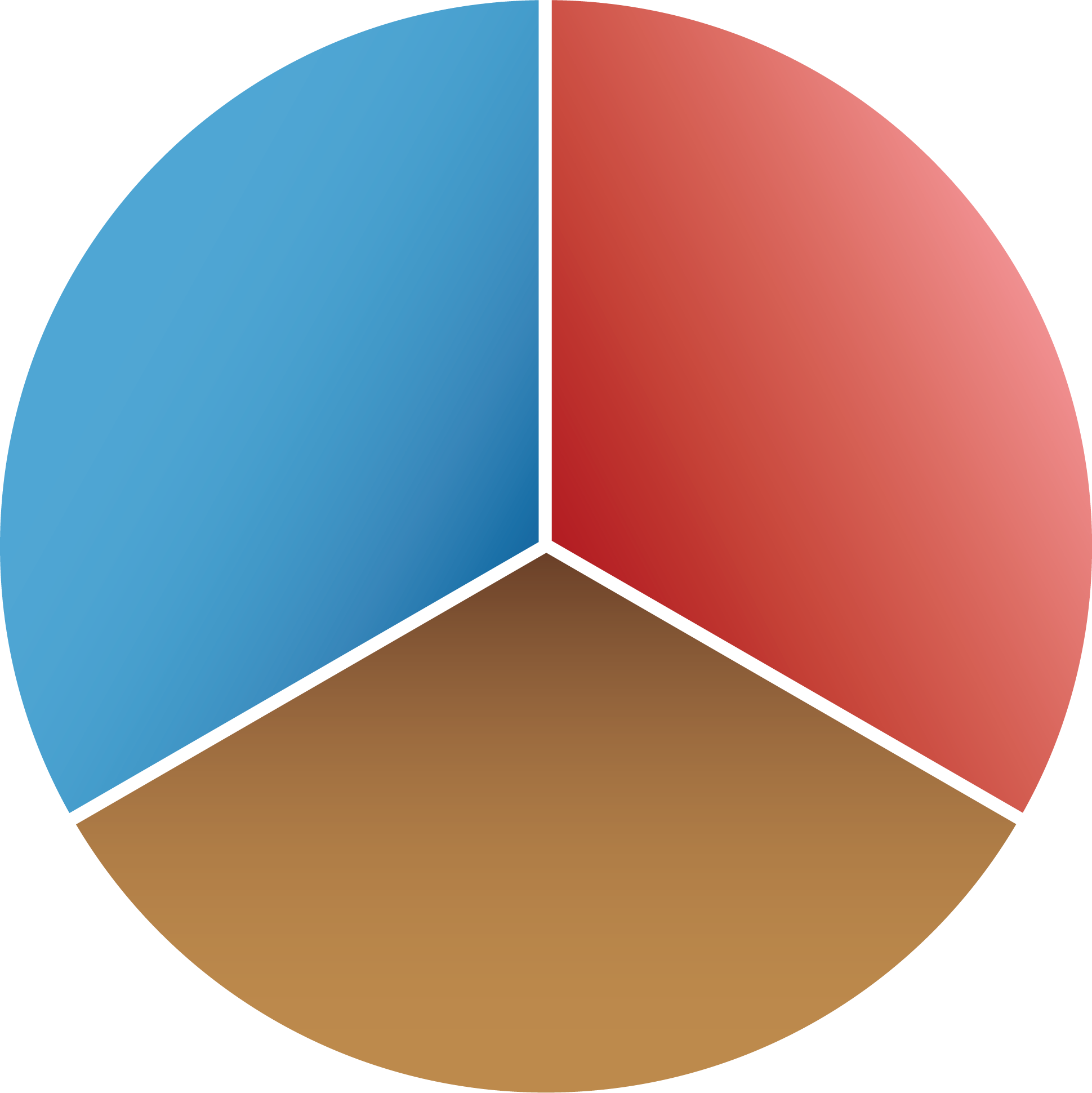 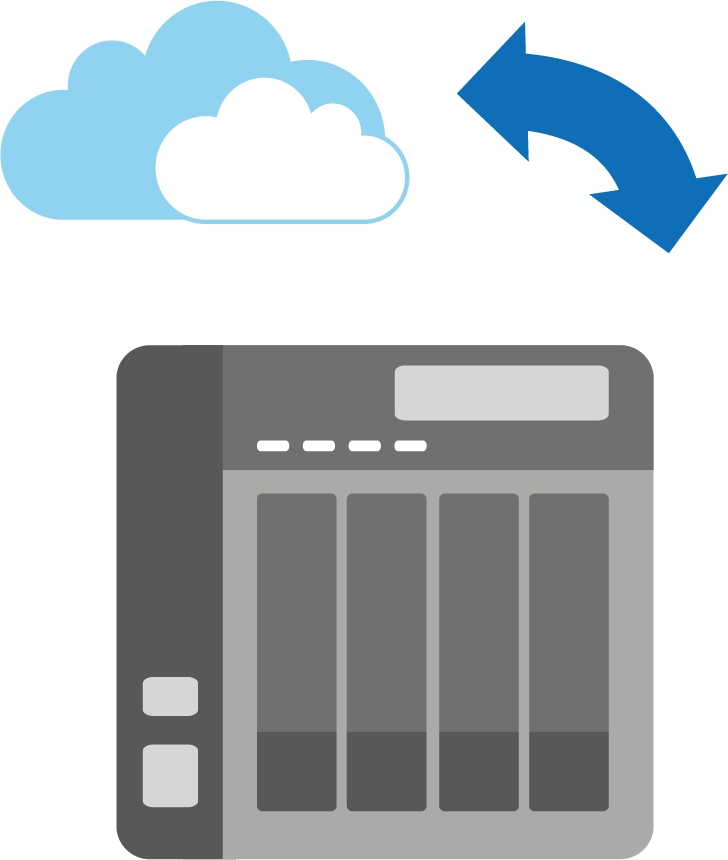 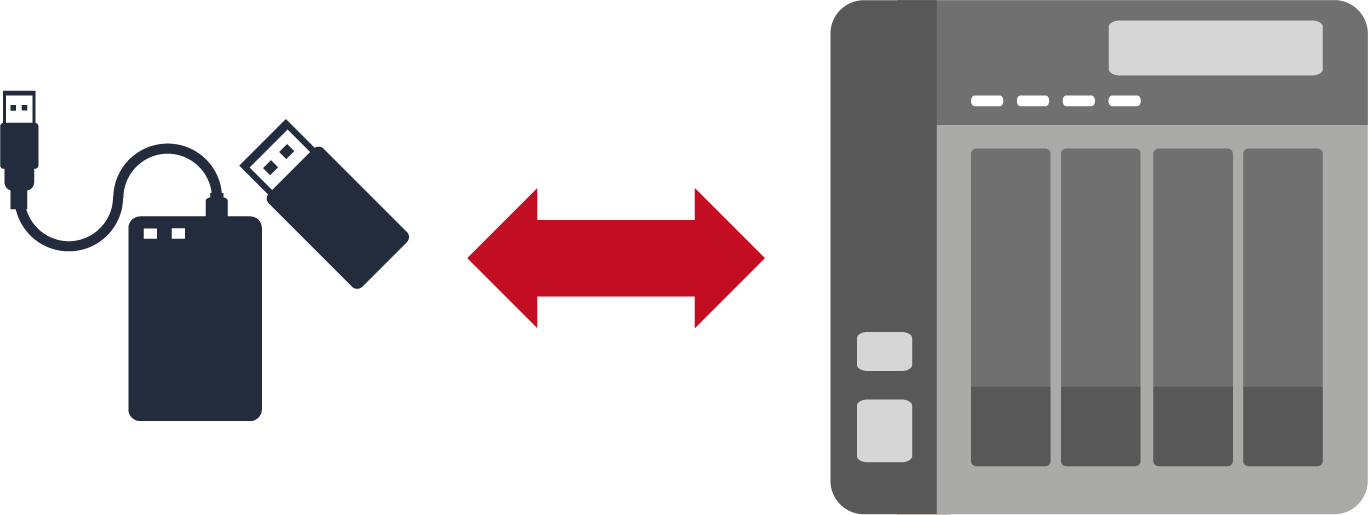 Cloud
Local
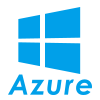 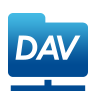 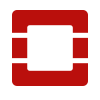 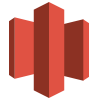 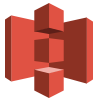 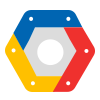 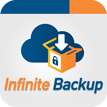 Remote
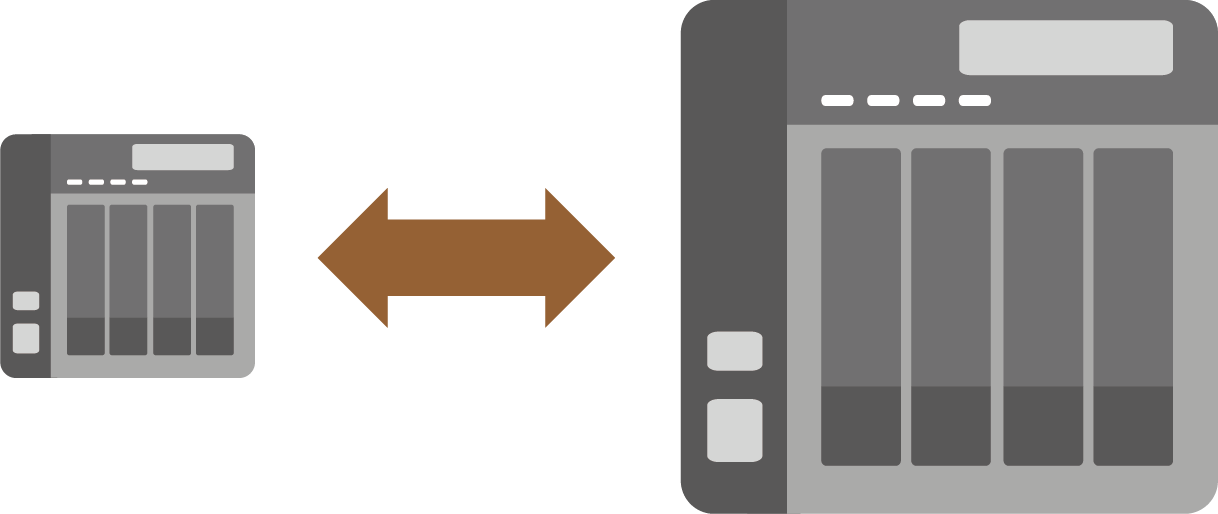 Backup - Essential of Smart Backup
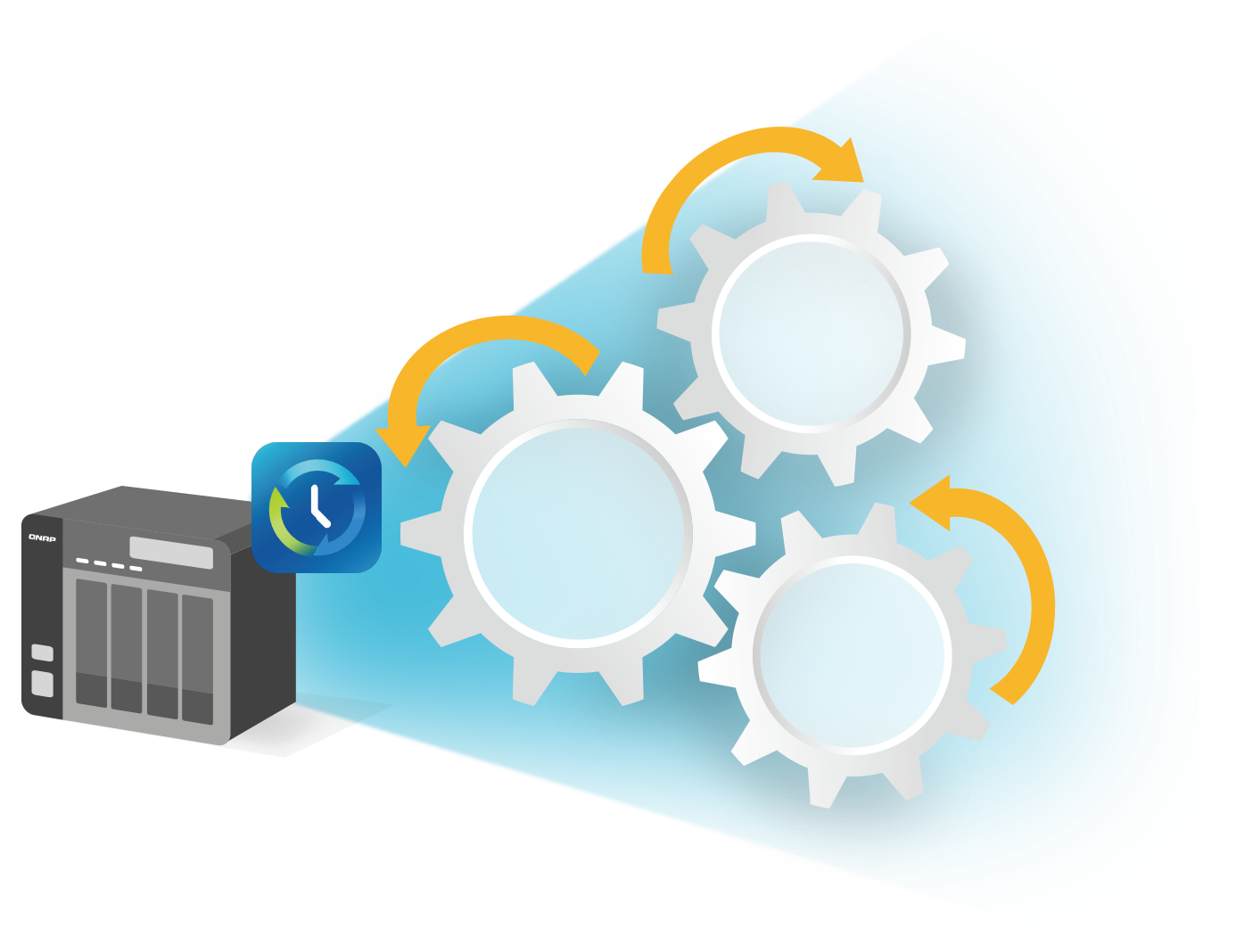 Data
Reduction
Multi-Version
Backup
Data
Security
Multi-version Backup
Smart versioning
Simple versioning
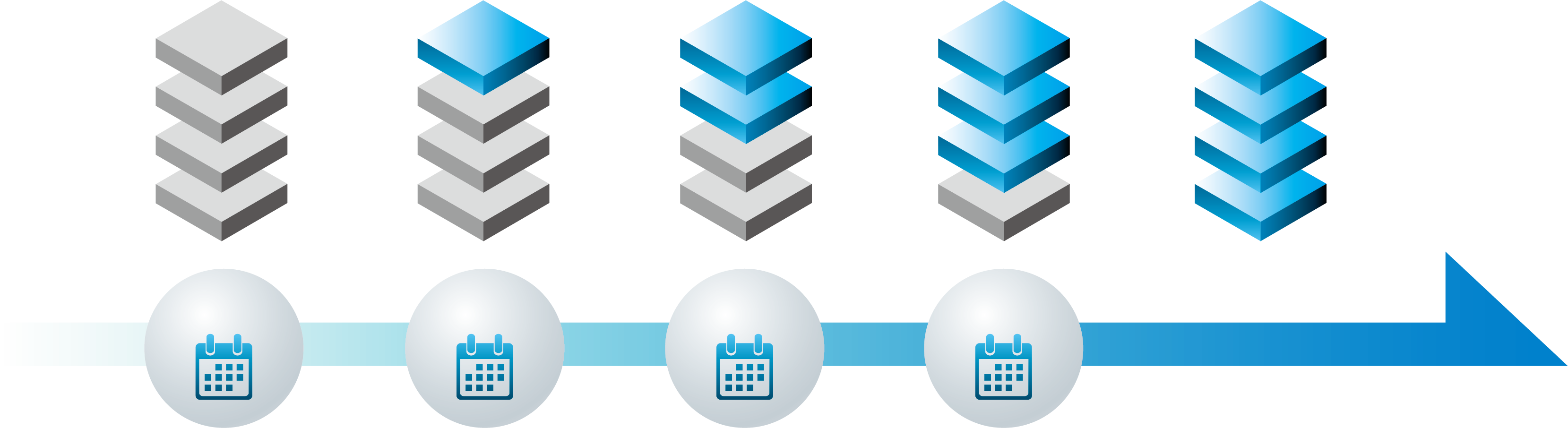 NOW
JAN.
APR.
SEP.
DEC.
Back up over 10 Gigabit Ethernet
Economical enterprise-level disaster recovery solution
Highly Efficient Data Backup
Recover from Disaster in time
Protect the sensitive 
     and classified data
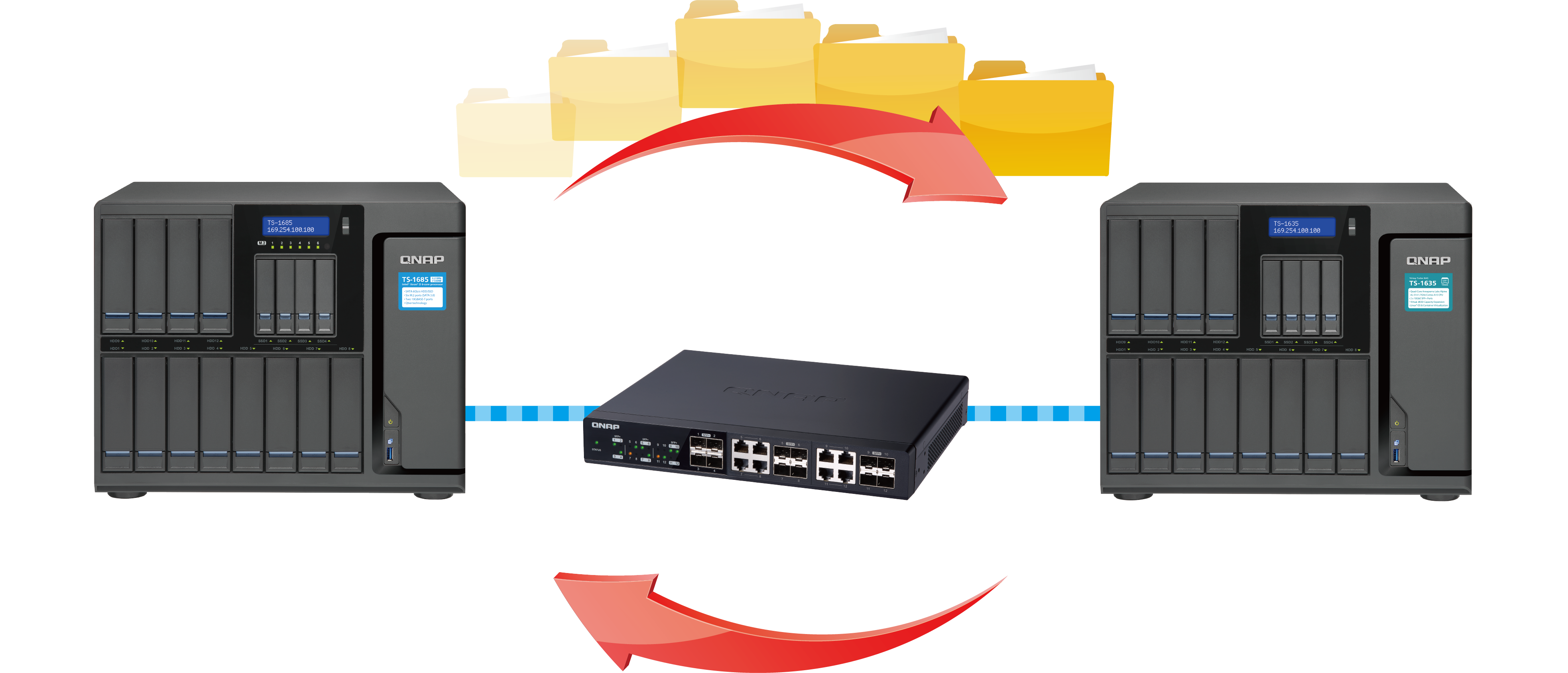 Backup
Disaster
Recovery
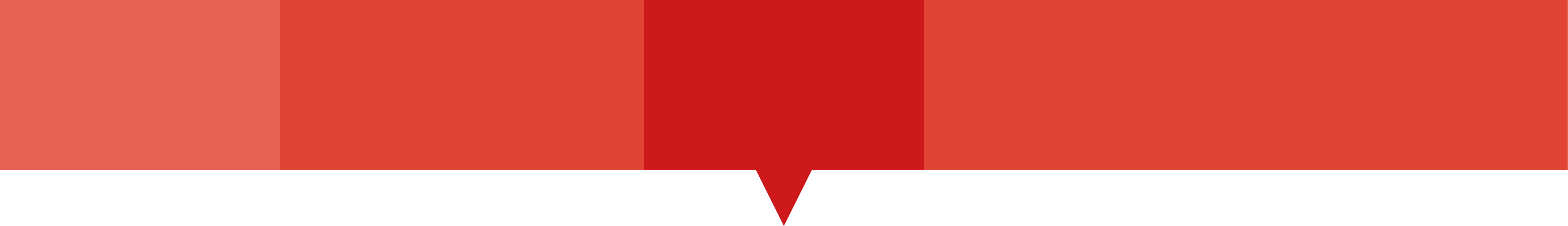 Demo – Remote Backup
10GbE Backup (RTRR) / 1GbE Backup (RTRR) performance comparison
Enable multi-version backup
Cloud Security and Data Reduction
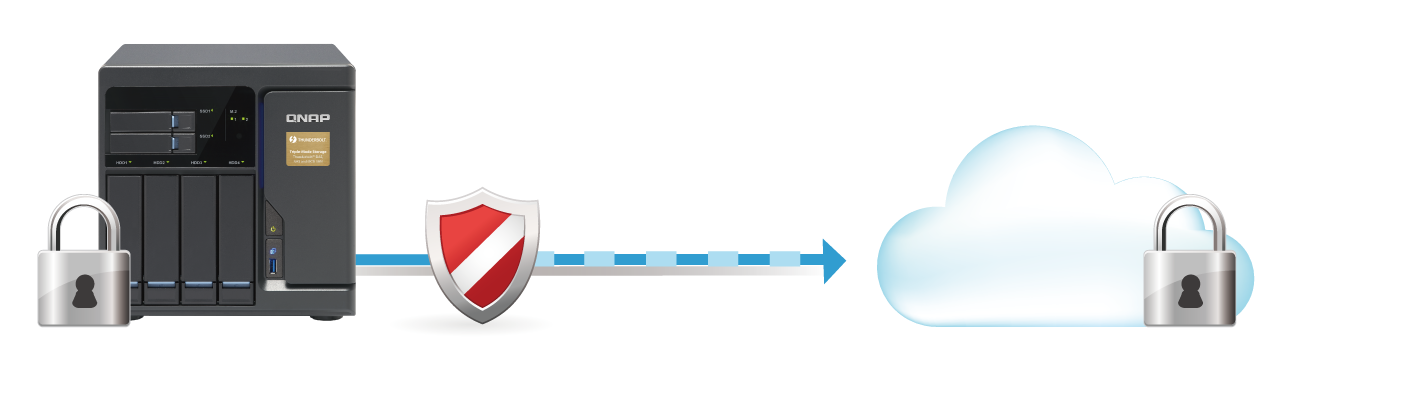 Secured connection (HTTPS)
Server-side encryption
Client-side encryption
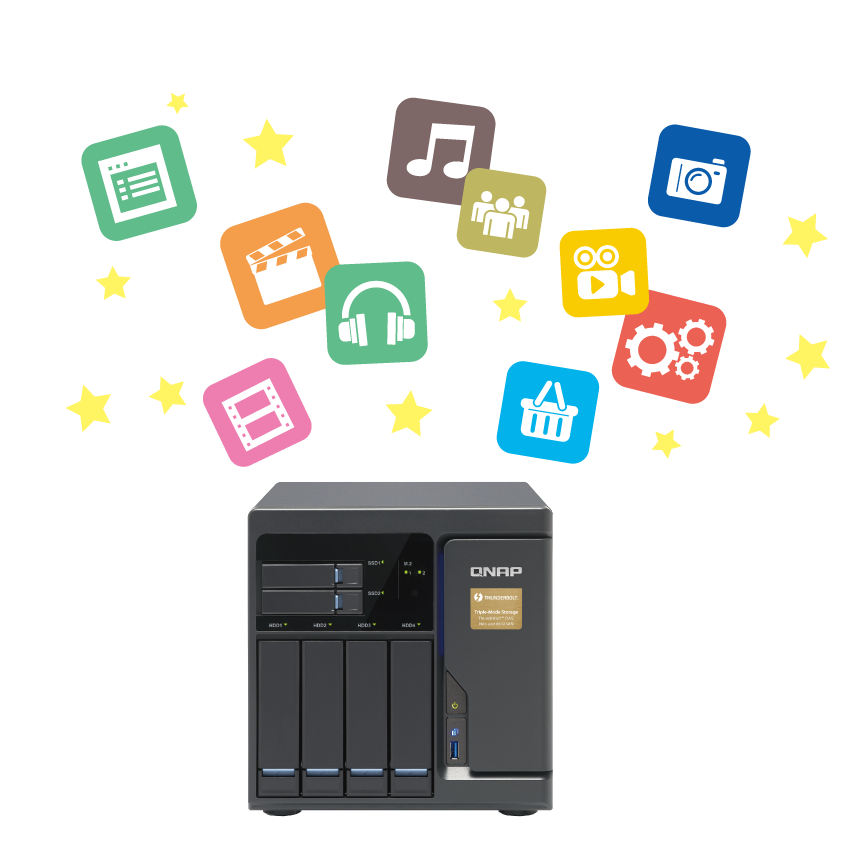 Client-side-encryption
Server side encryption
Secure connection
(HTTPS)
01
Data Filter: Data size/Date/Type
02
03
Data Compression
Sparse File Detection
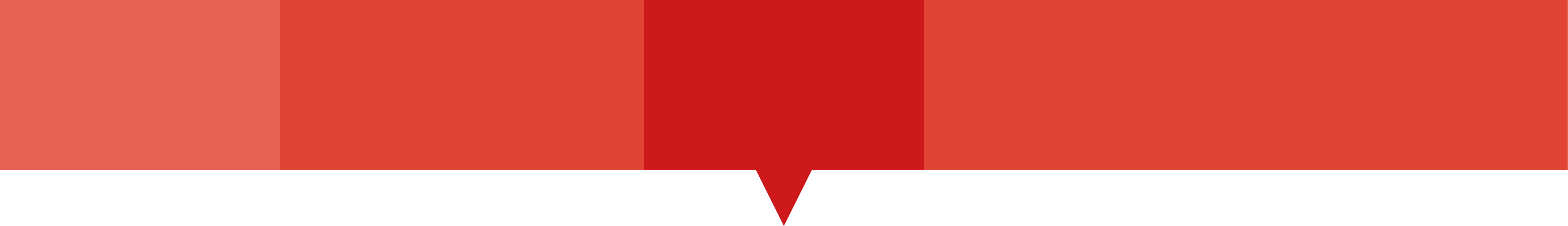 Demo – Cloud Backup
Client-side encryption
Sync – Access the data anytime and anywhere
One-way Sync
 Active Sync
 Two-way Sync
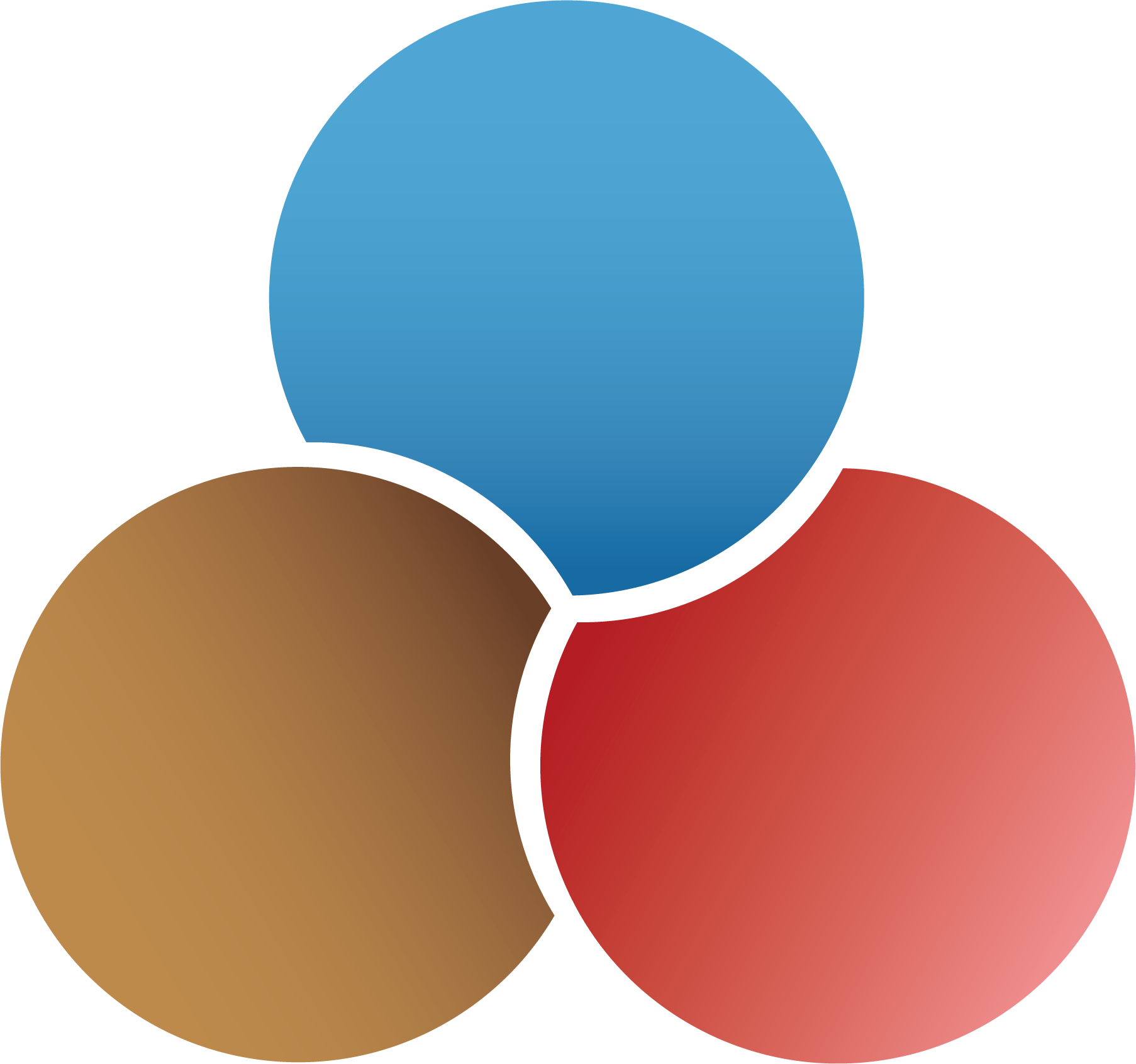 Cloud
Remote
Local
Cloud Sync - Flexible Settings to Meet Your Needs
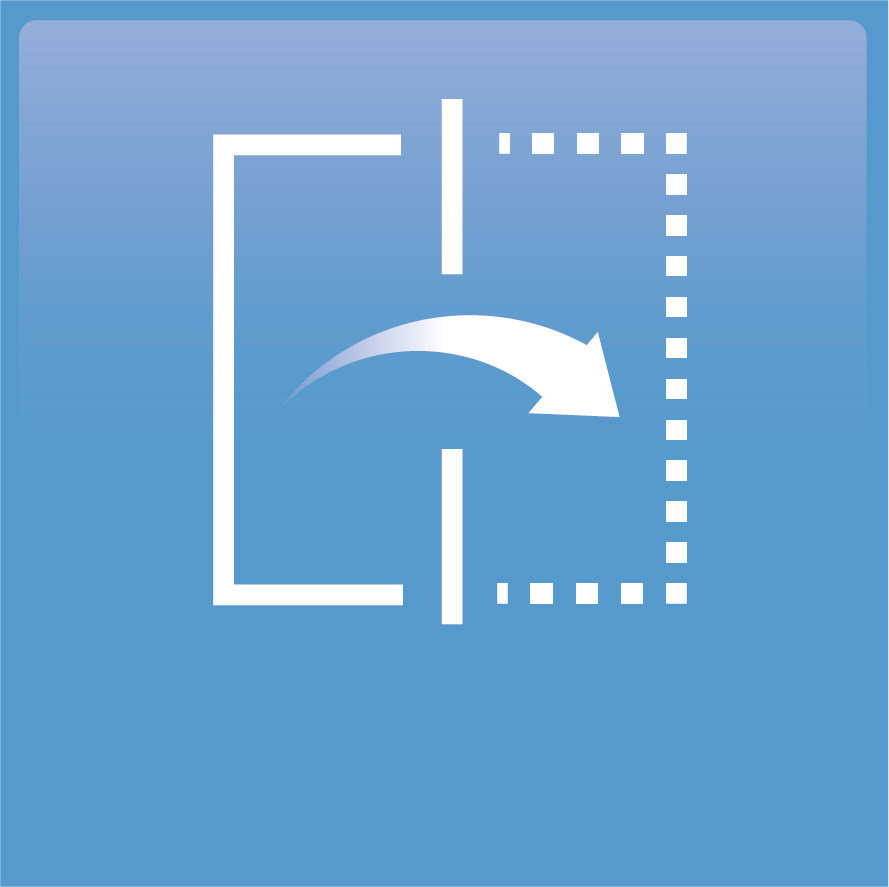 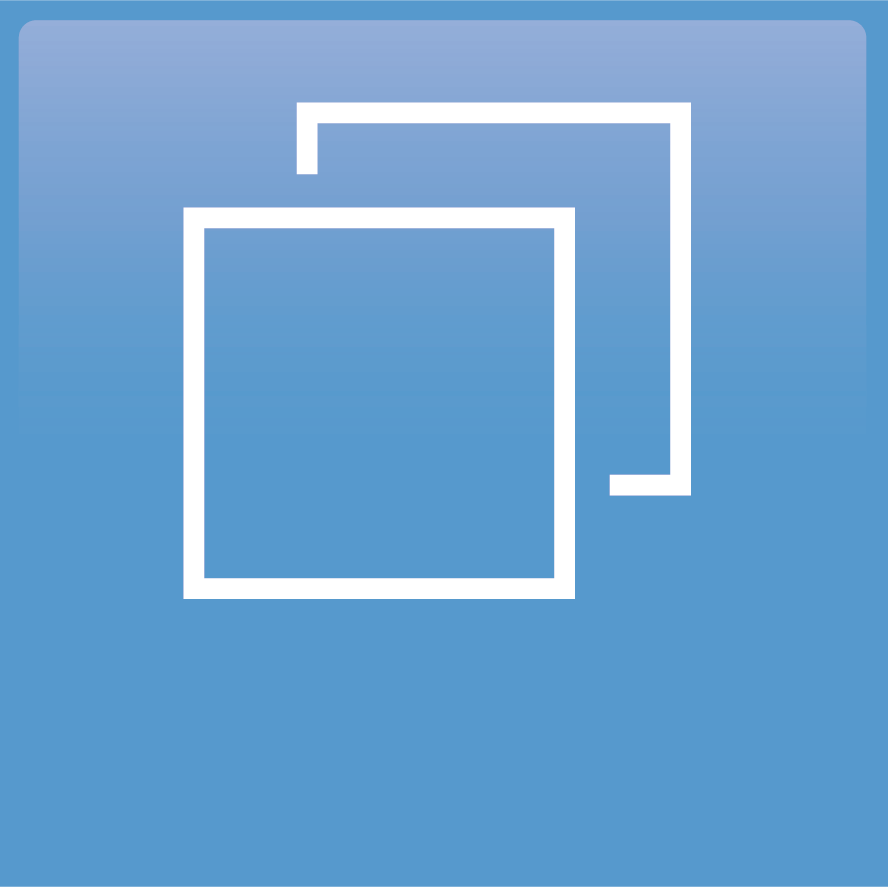 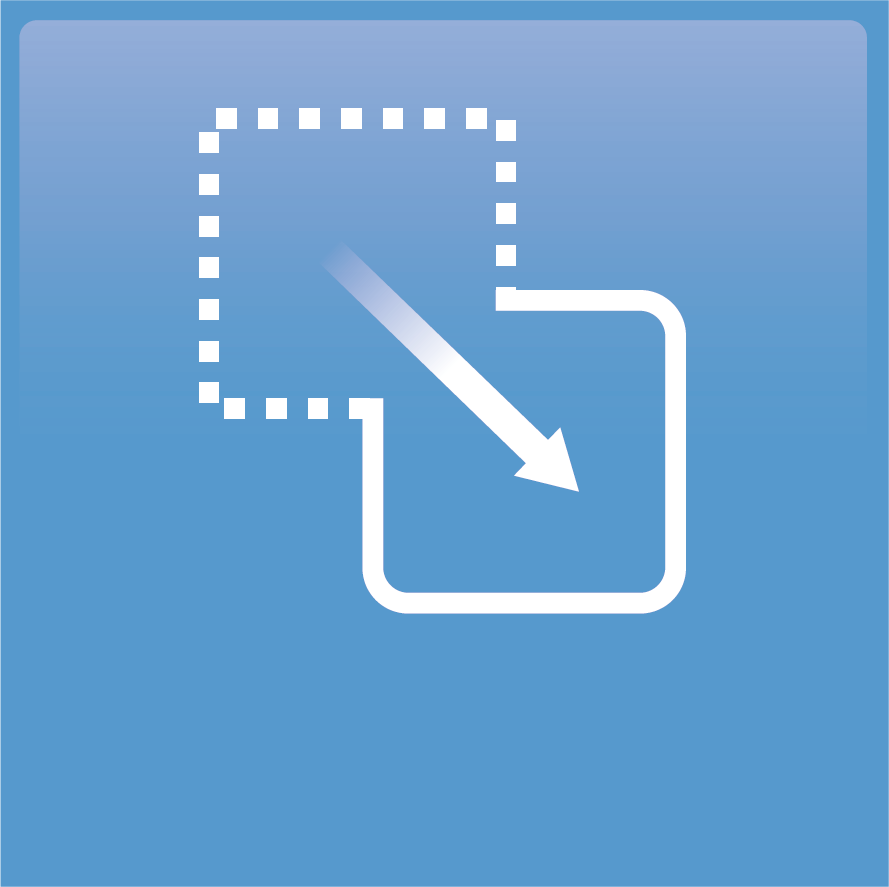 Copy
Move
Mirror
RTRR
CIFS/SMB
FTP
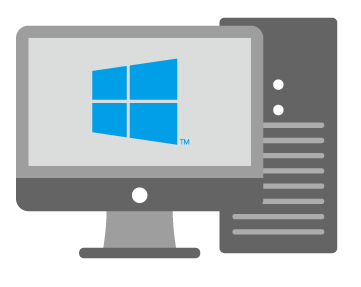 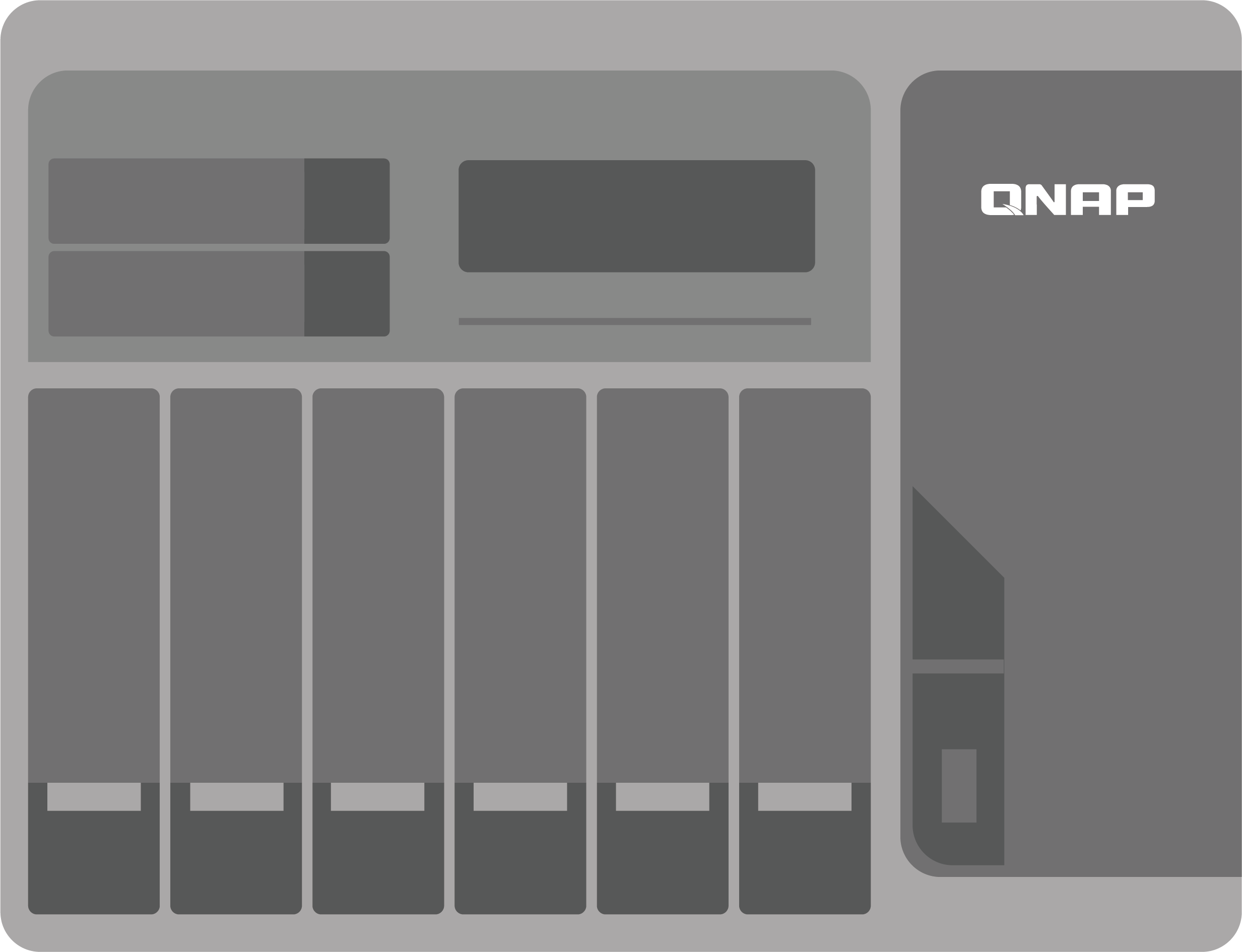 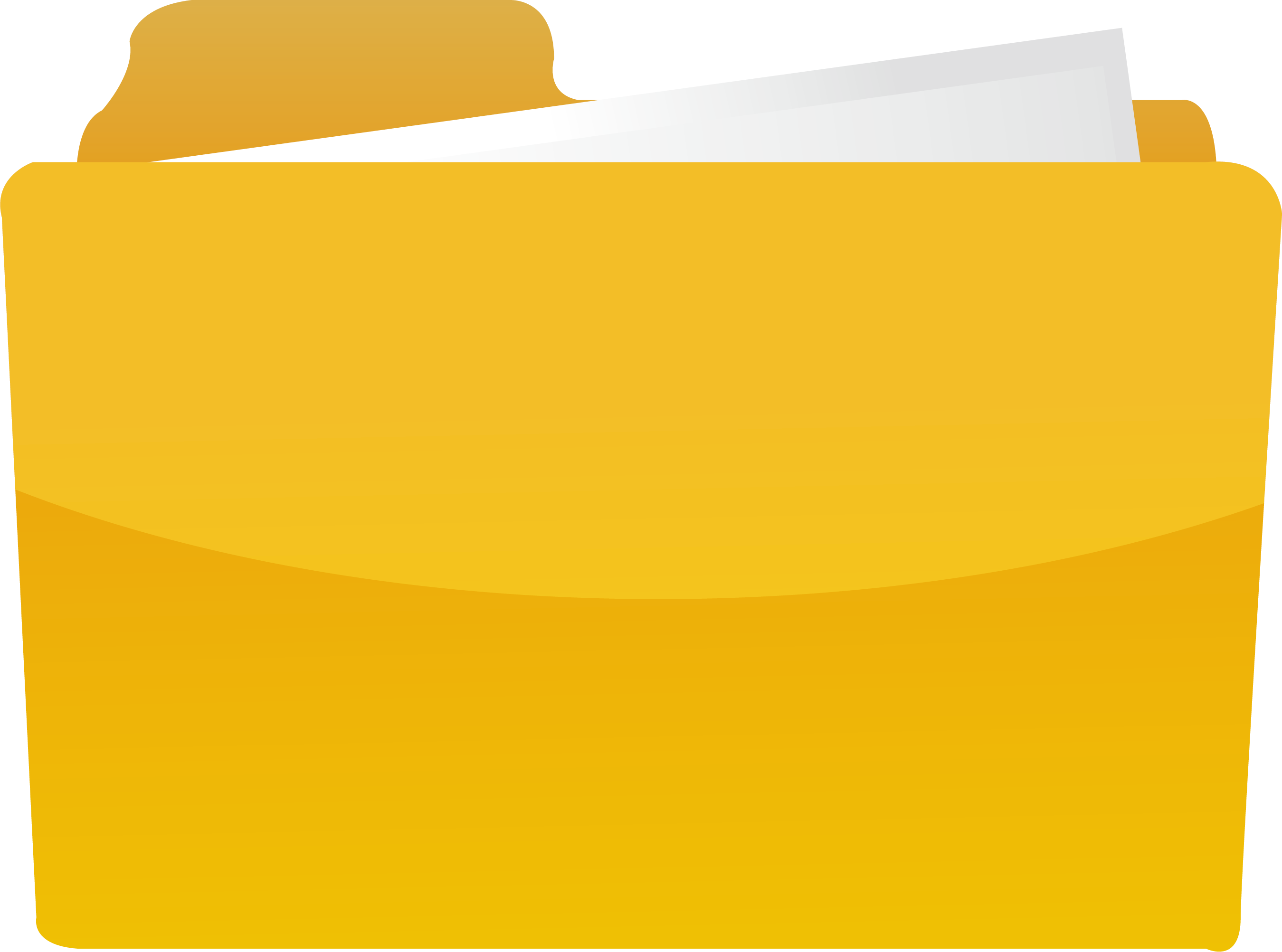 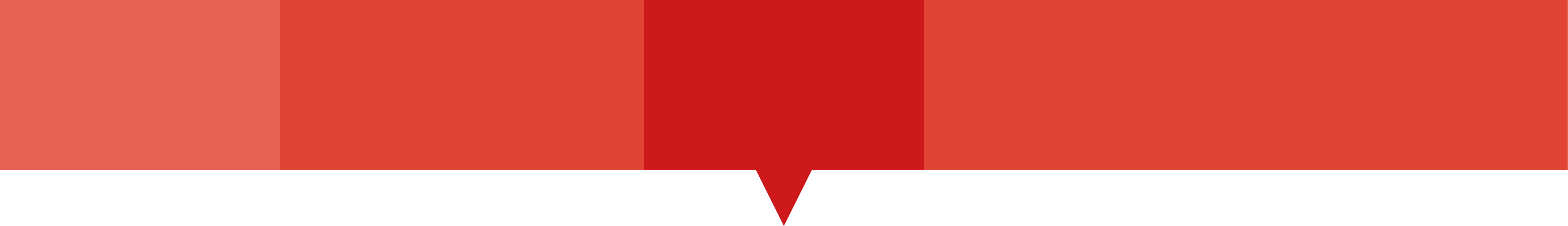 FTP
Demo – Sync
One-way sync job: RTRR / Rsync
Active sync job
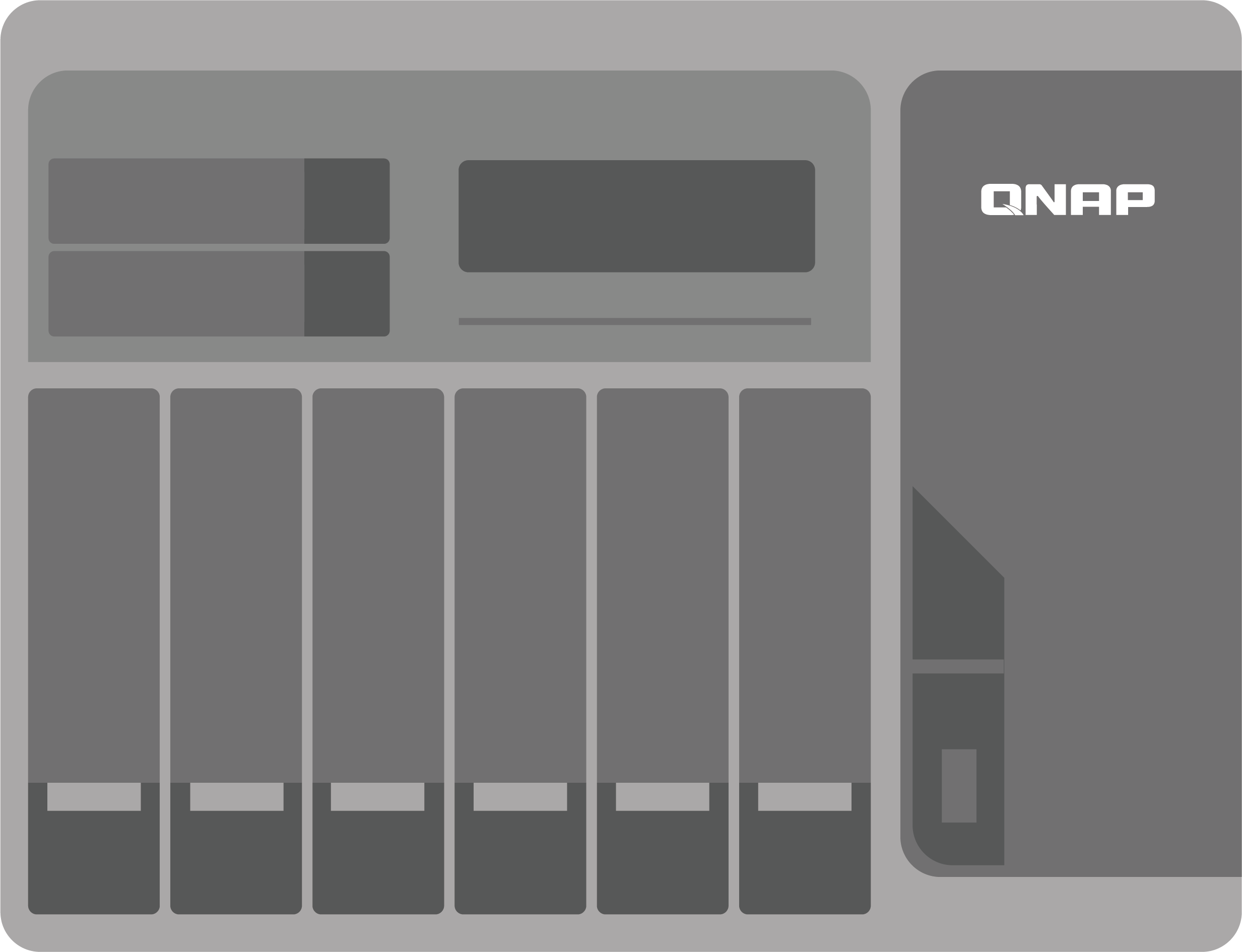 Comprehensive Data Protection Solutions
Cloud
Local
Remote
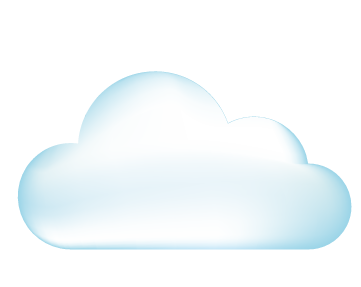 Kaohsiung
Taipei
RTRR
(Local to remote backup/sync)
Backup / Sync
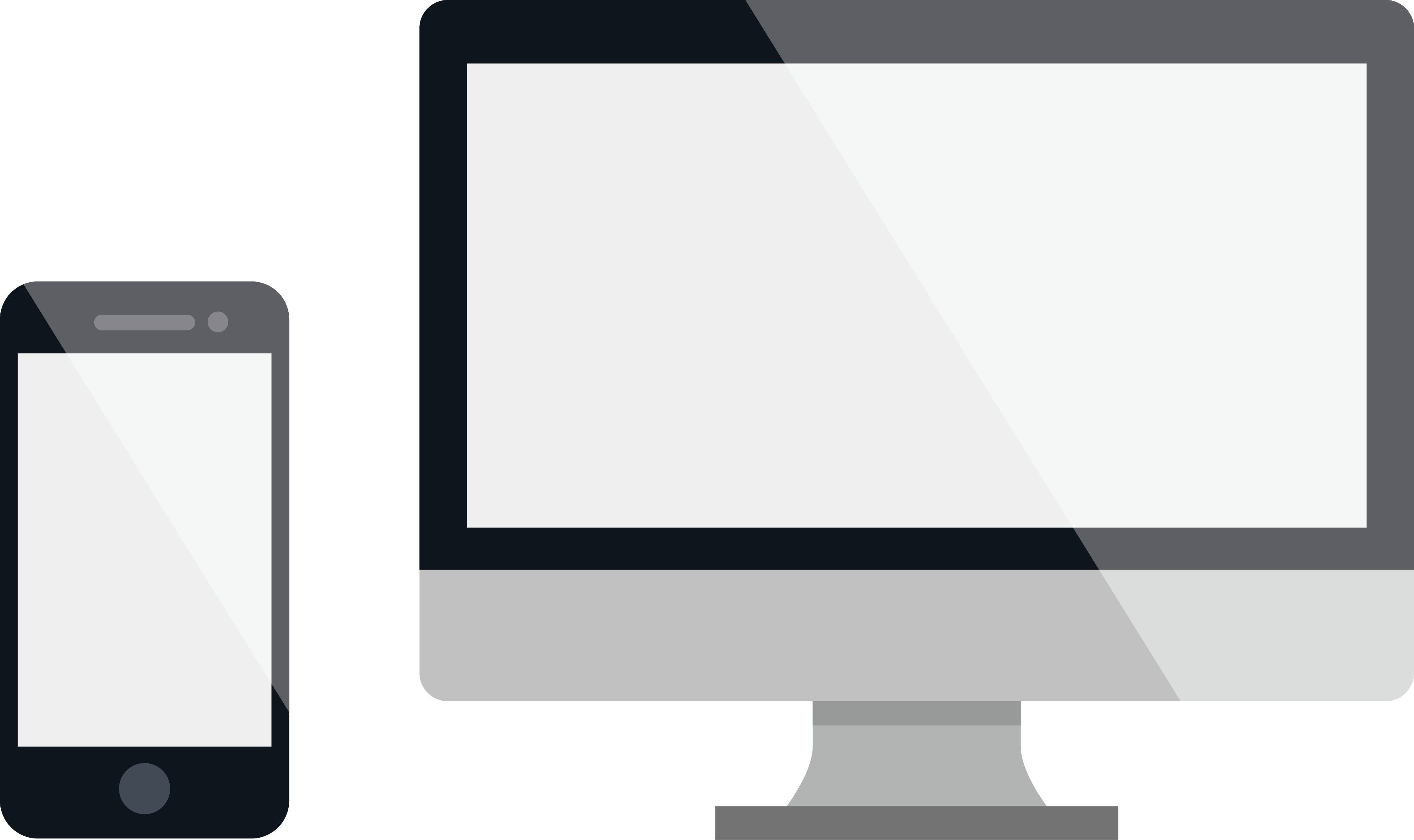 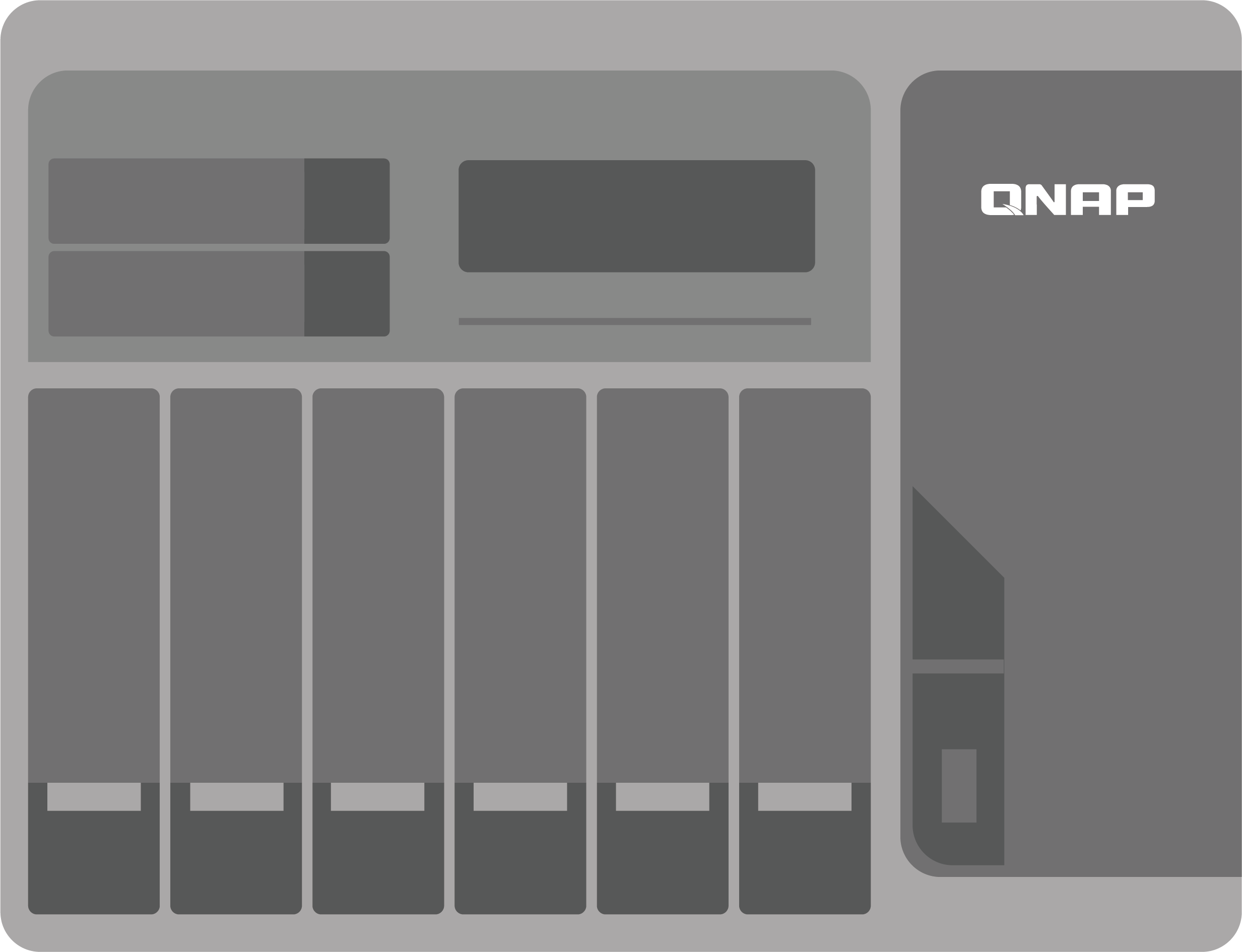 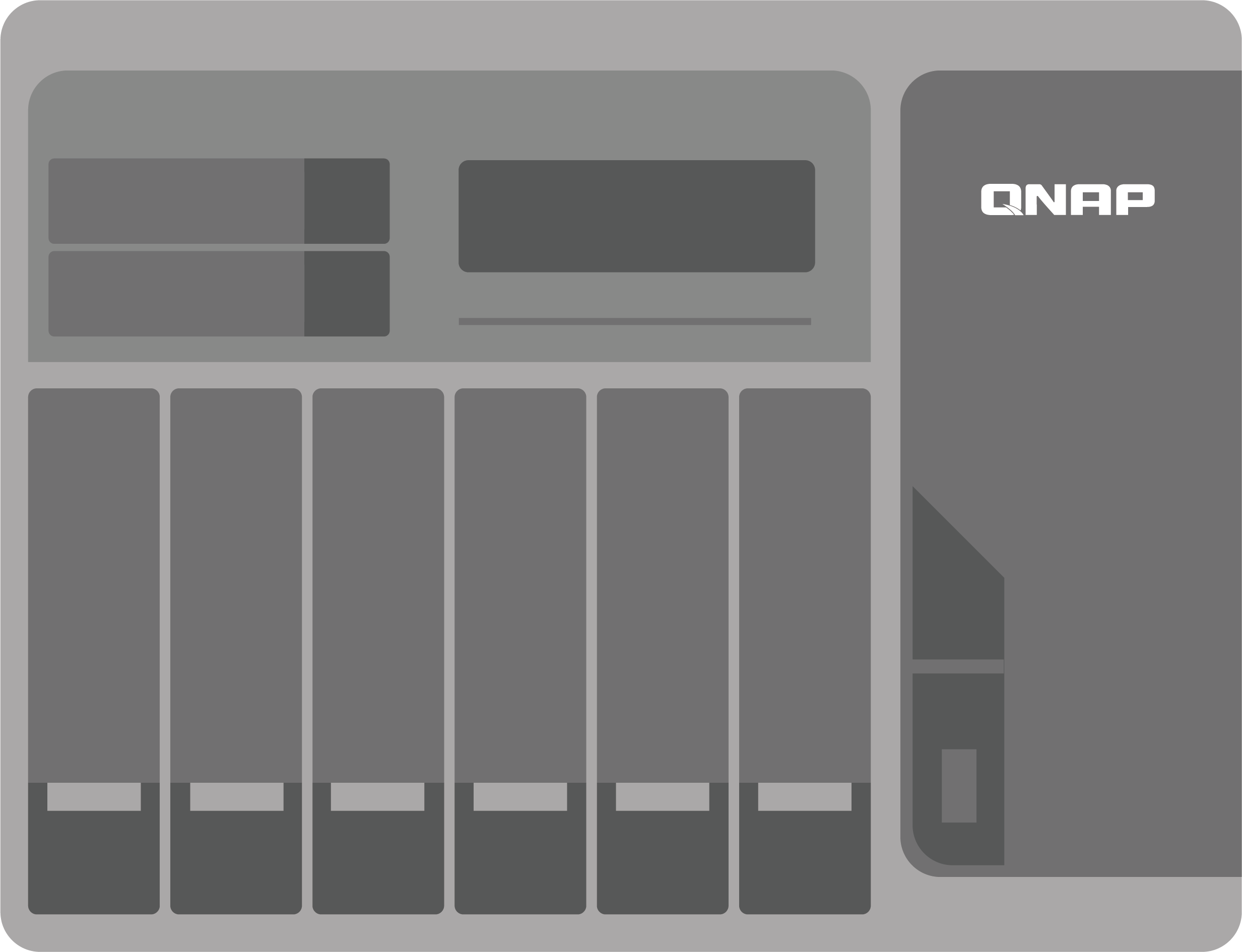 360km
Mac Time Machine
Netbak Replicator
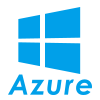 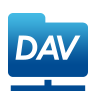 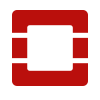 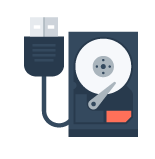 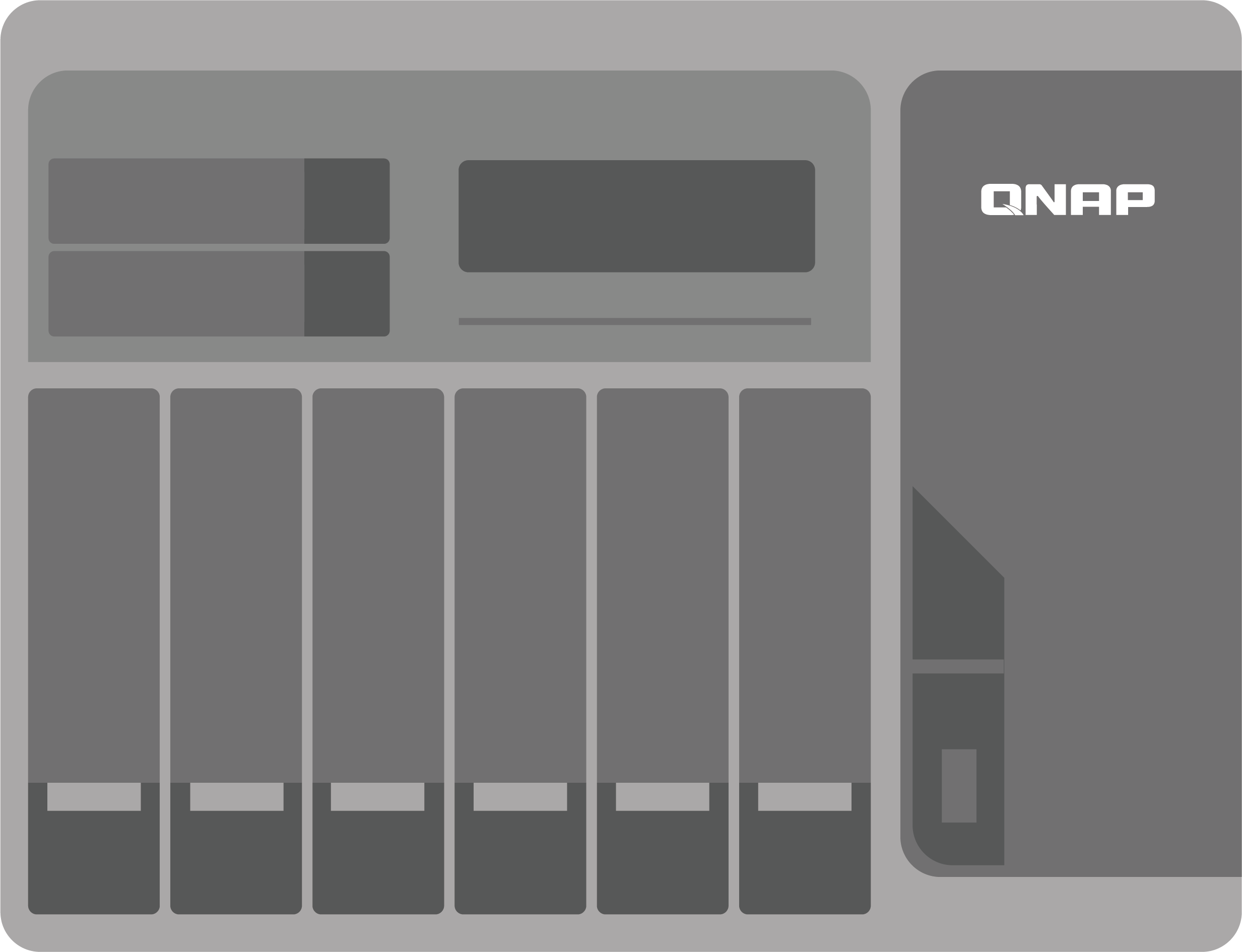 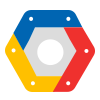 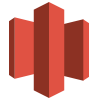 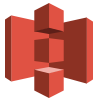 External Device
JBOD
Get More information
https://www.qnap.com/solution/hybrid-backup-sync/en/
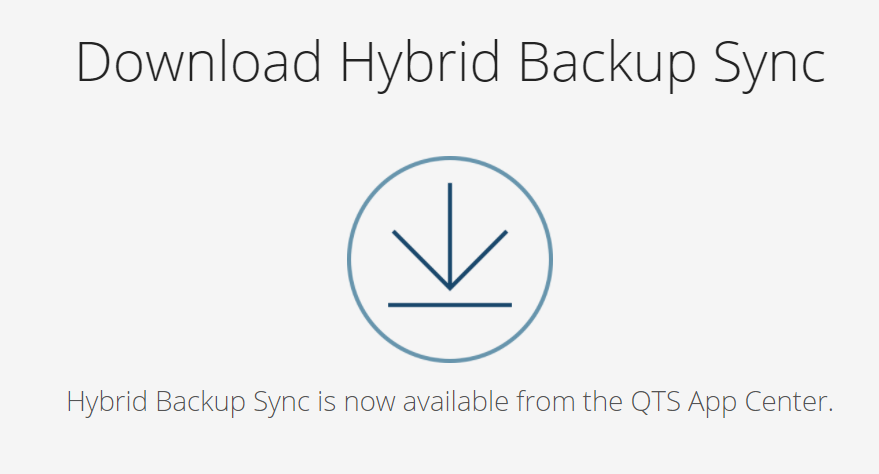 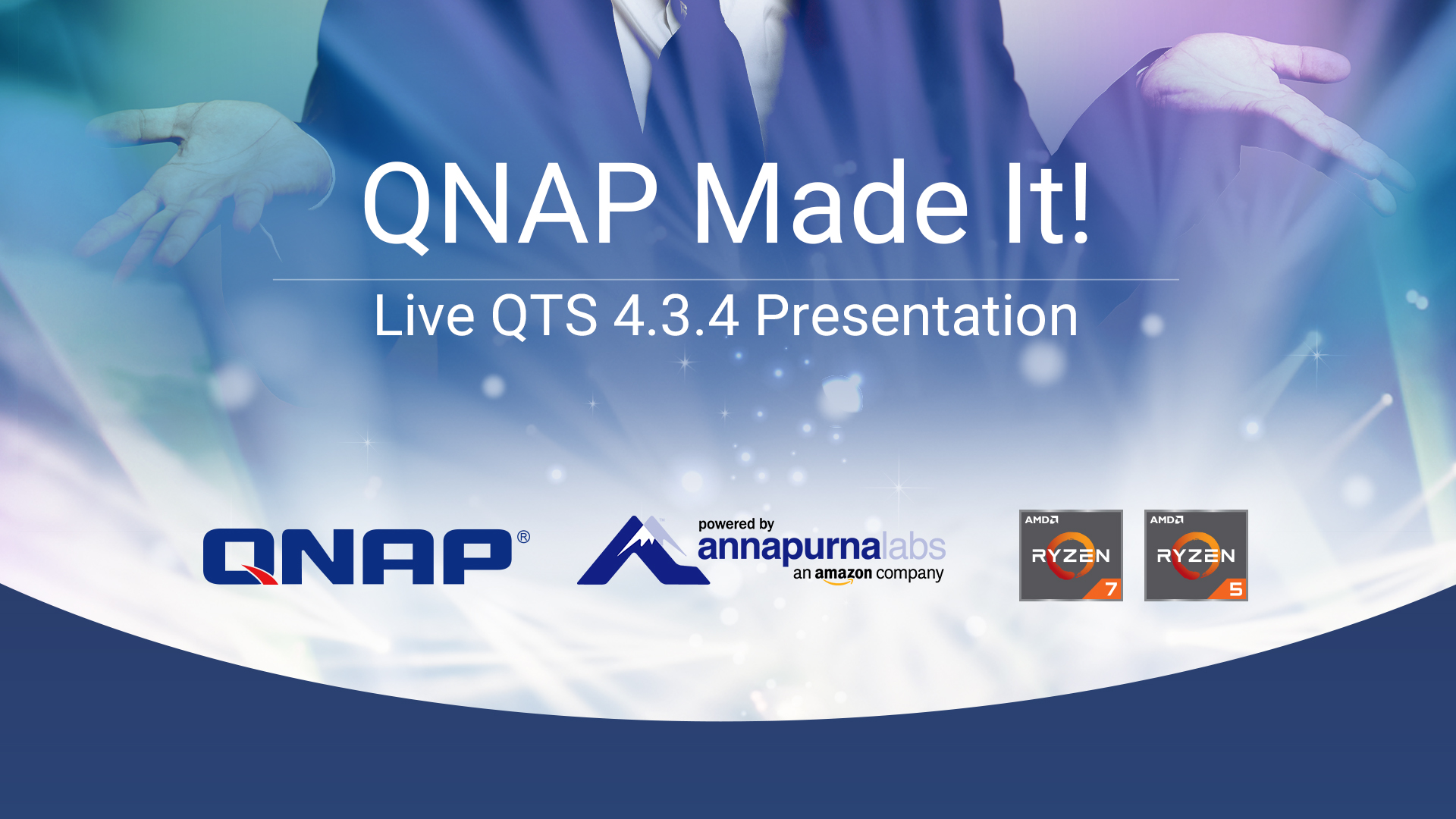